The Transformative Power of Engaging Parents as Partners
Greg Mizel, Associate Superintendent
Jodi L. Payne, Director
Michelle O'Connor-Ratcliff, Poway Unified School District Board Member and Parent 
September 29, 2022
[Speaker Notes: Hello, I’m Melanie Reese, the director of CADRE, the national center for appropriate dispute resolution in special education.]
The Transformative Power of Engaging Parents as Partners
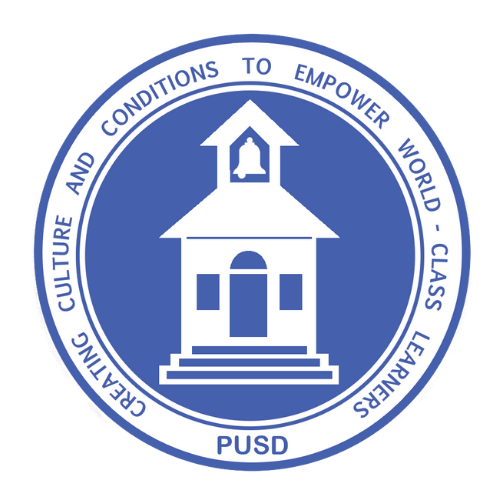 September 29, 2022
Due Process cases in California
The number of due process cases, in which there is a dispute in a student’s special education placement or services, has been on the rise statewide.
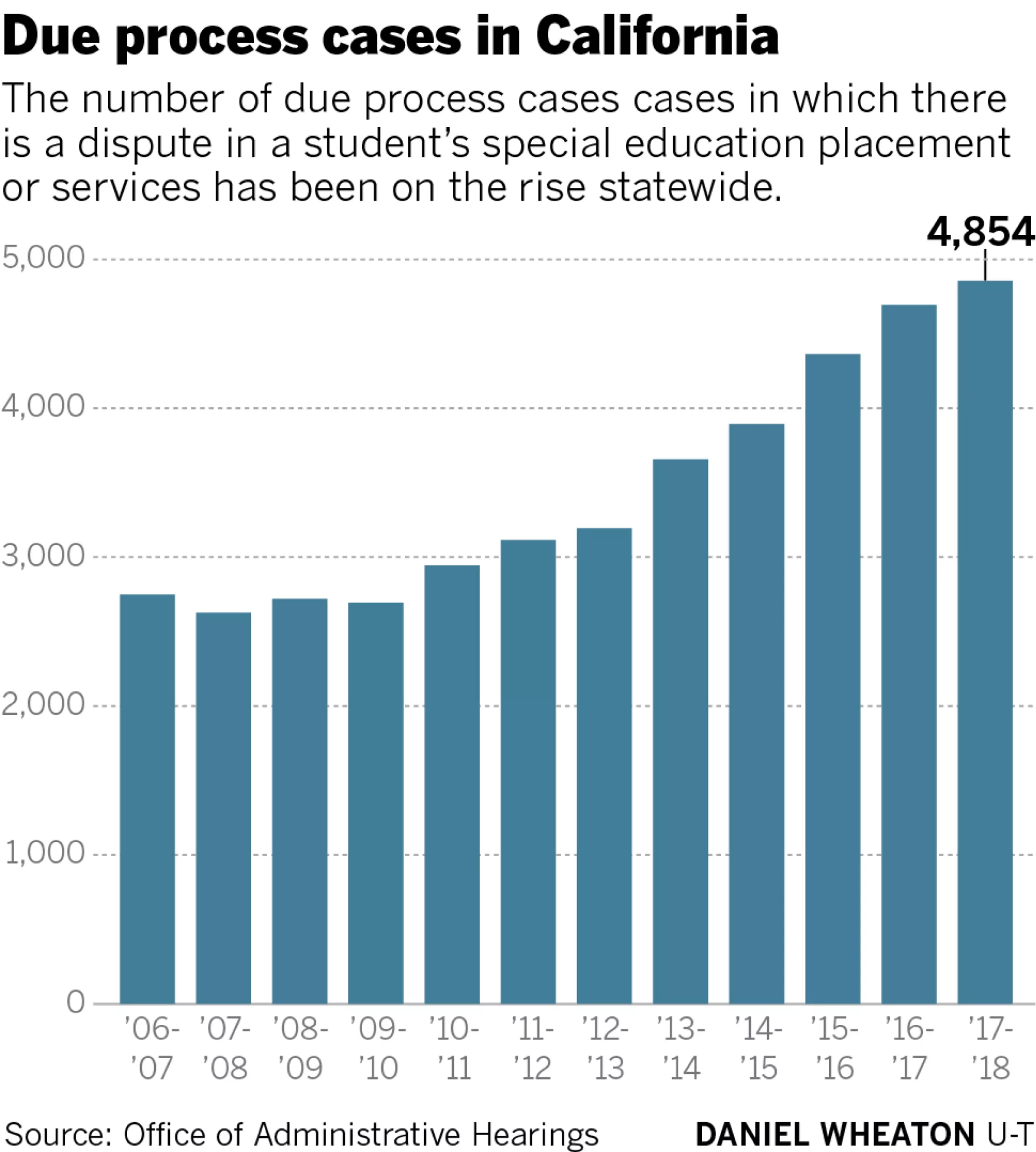 Due Process Case Numbers 2017-19
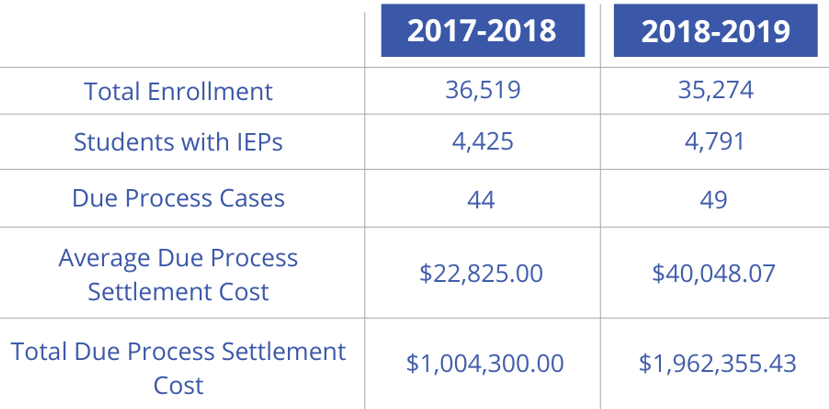 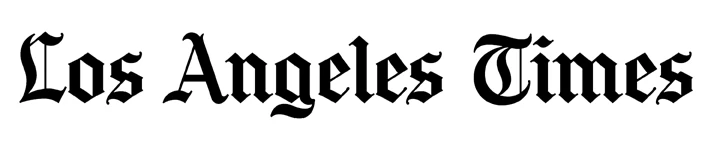 Families endure costly legal fights trying to get the right special education services
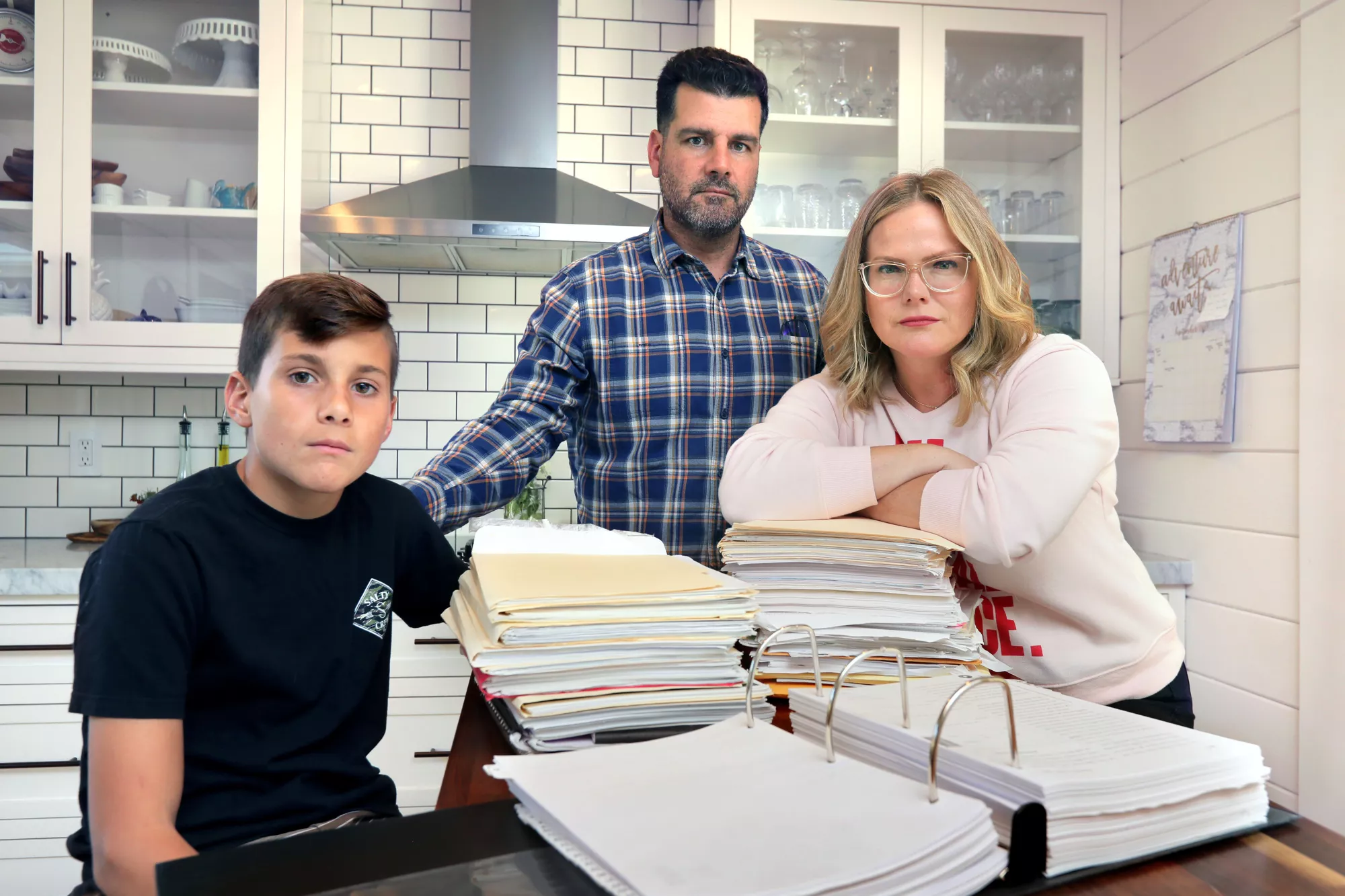 Due process cases often pit families and schools against each other, instead of being partners in improving special education, critics say

BY KRISTEN TAKETA
OCT. 6, 2019 11:39 AM PT
Due Process 2017-2022
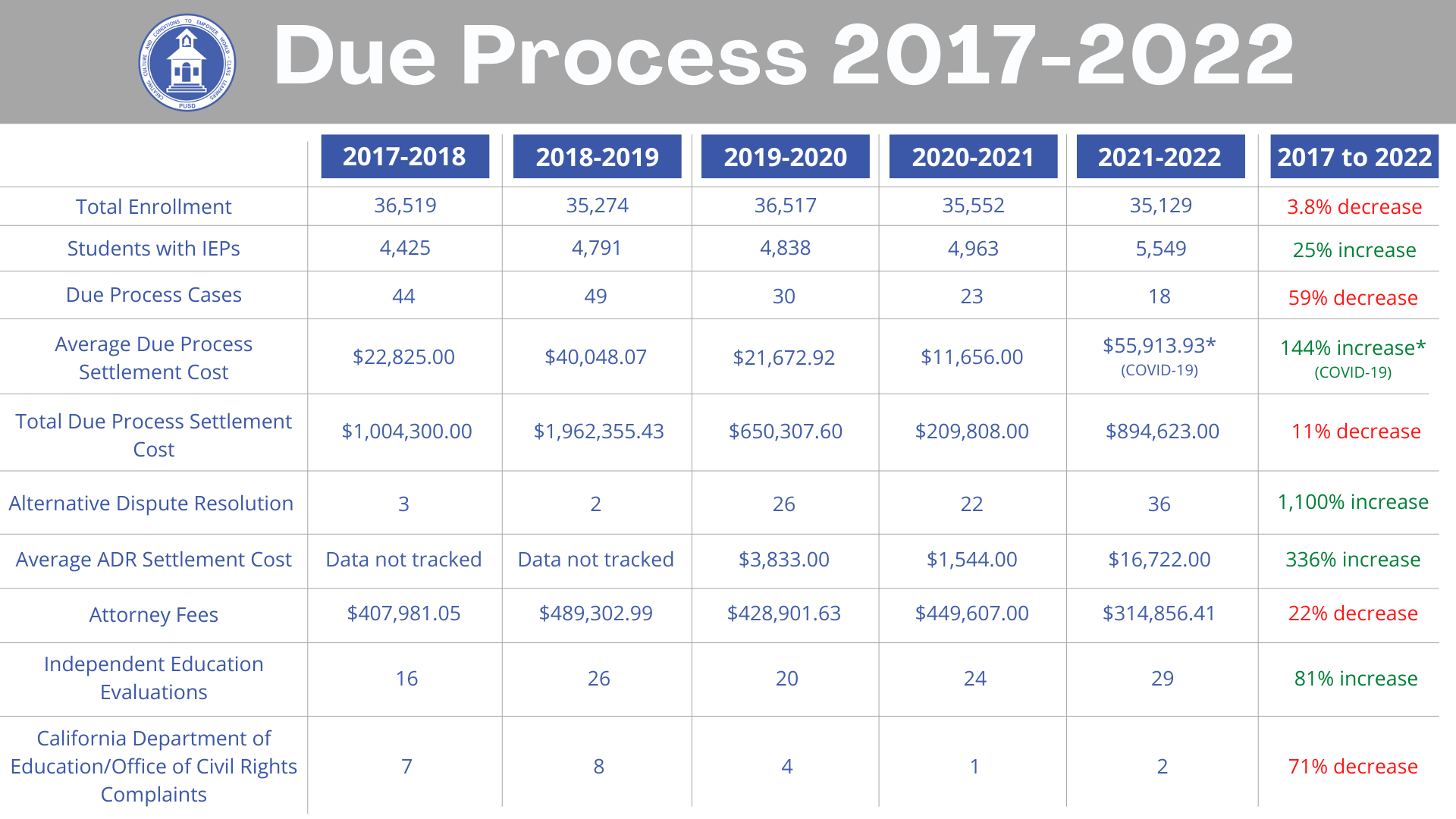 Student with IEPs
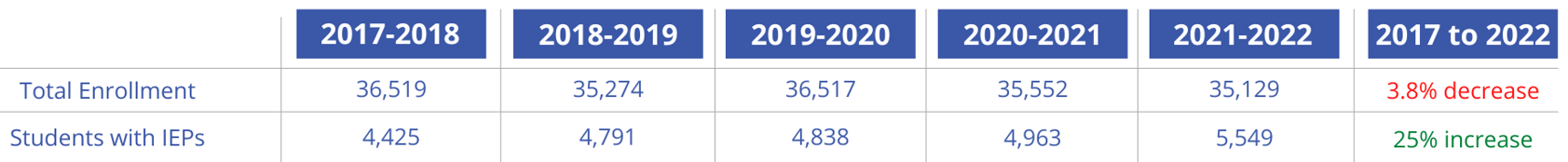 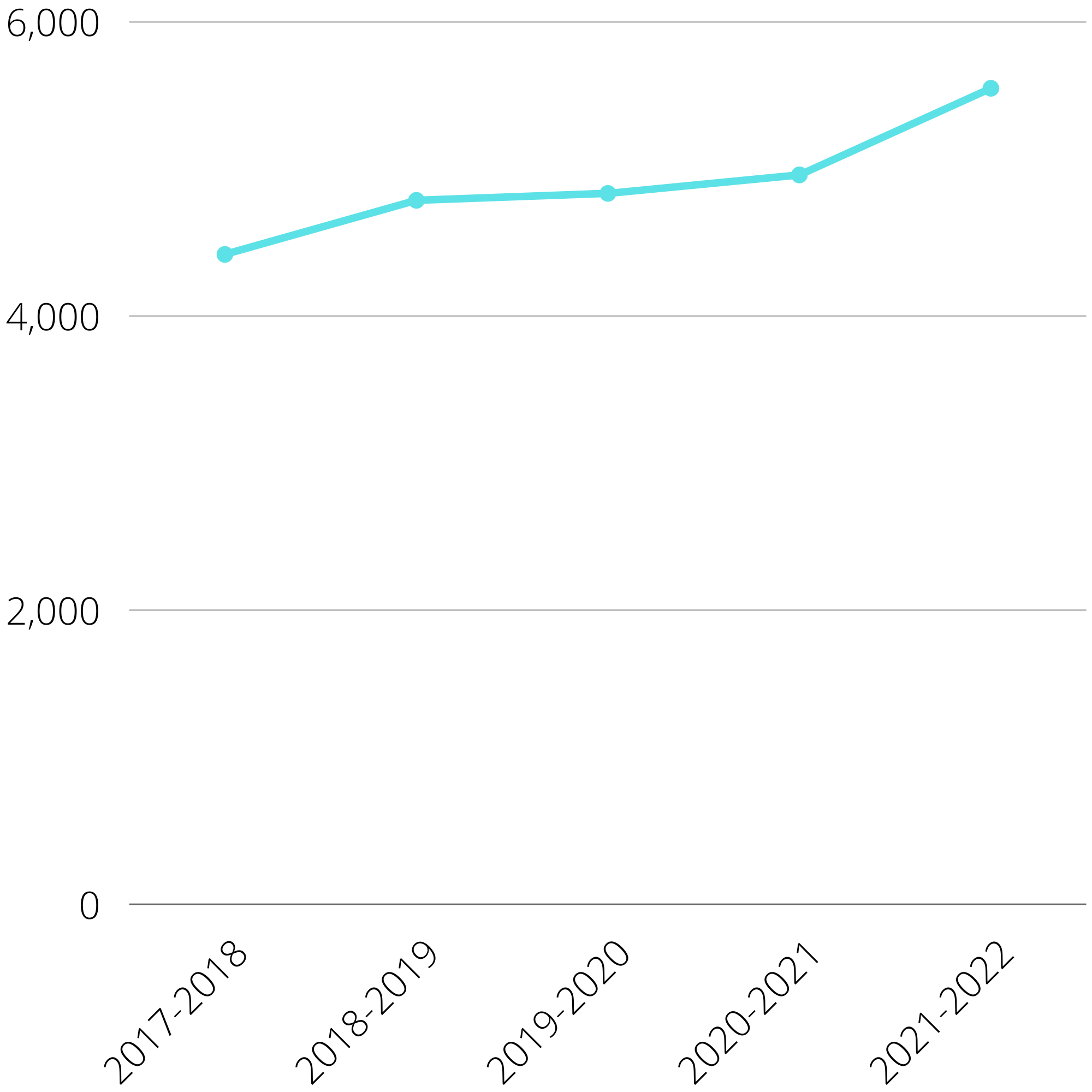 Due Process Cases
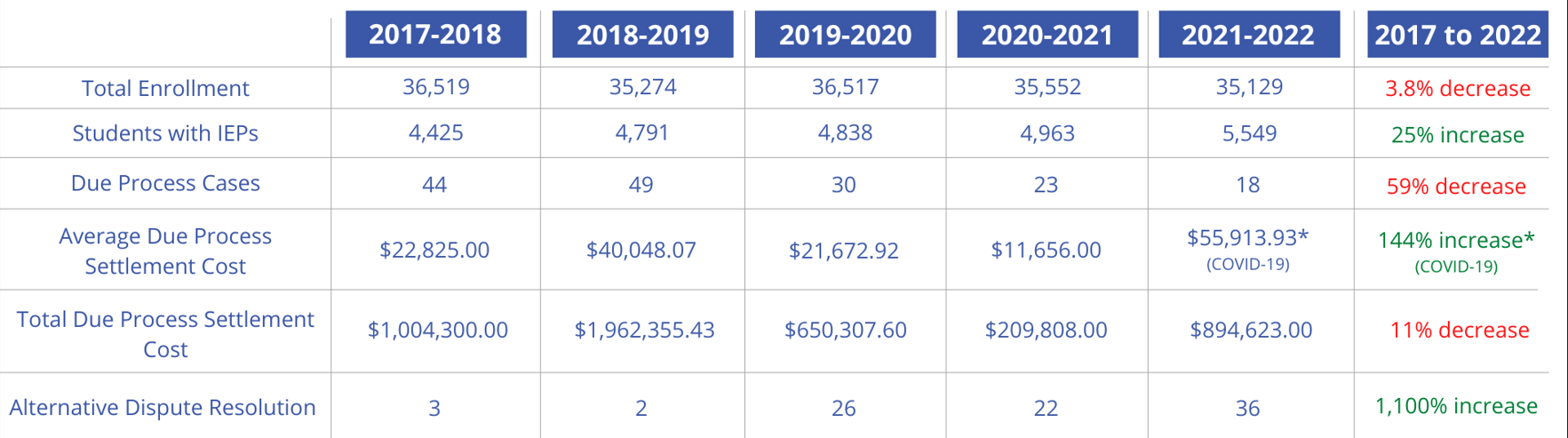 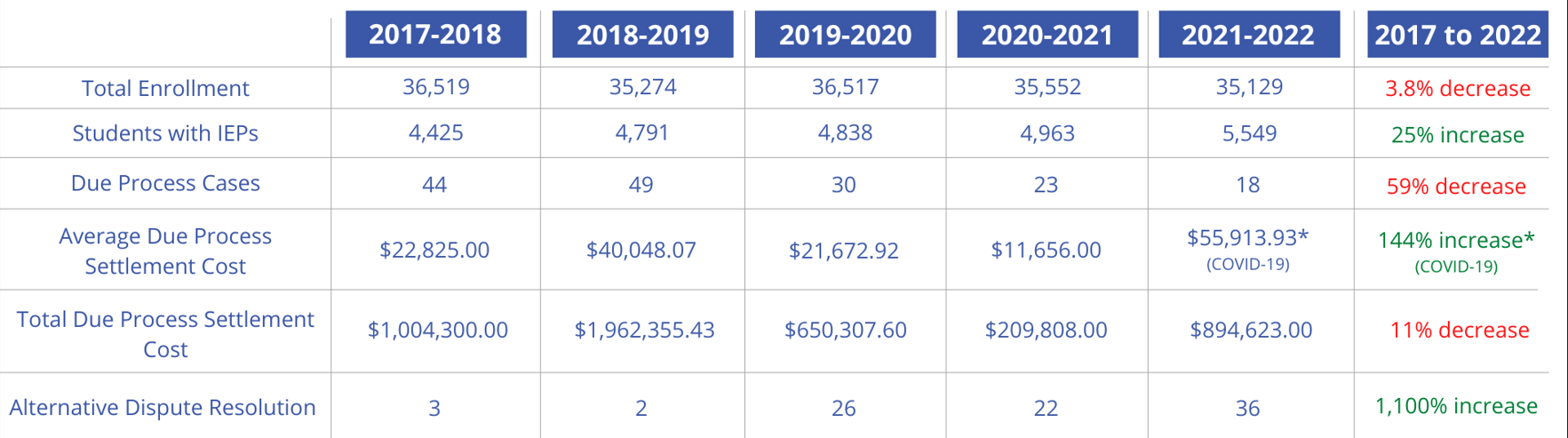 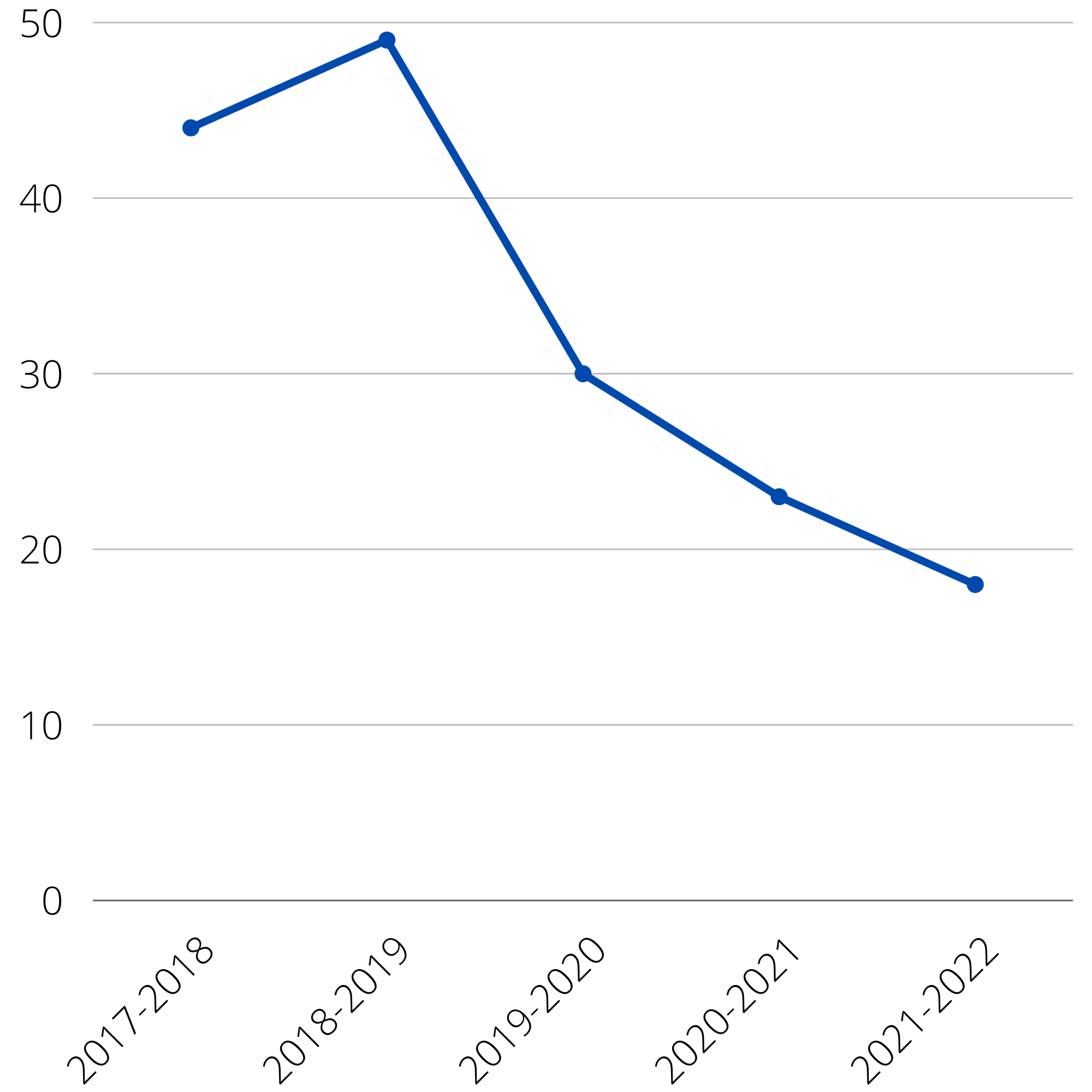 Attorney Fees
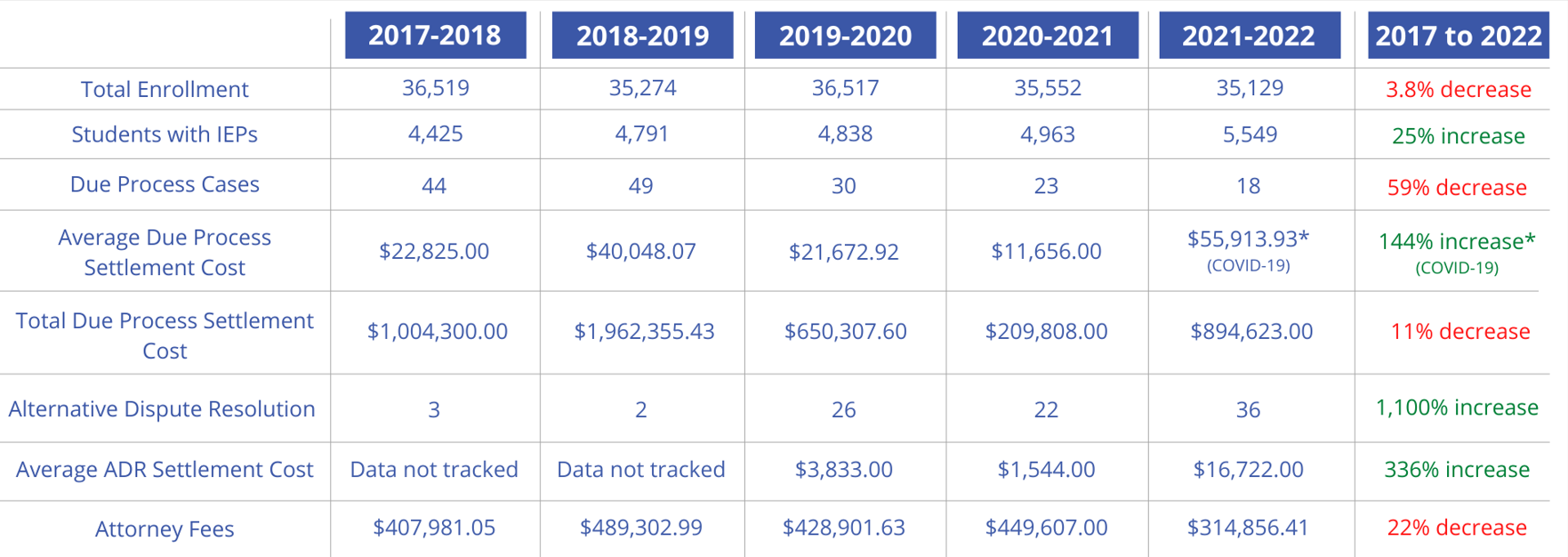 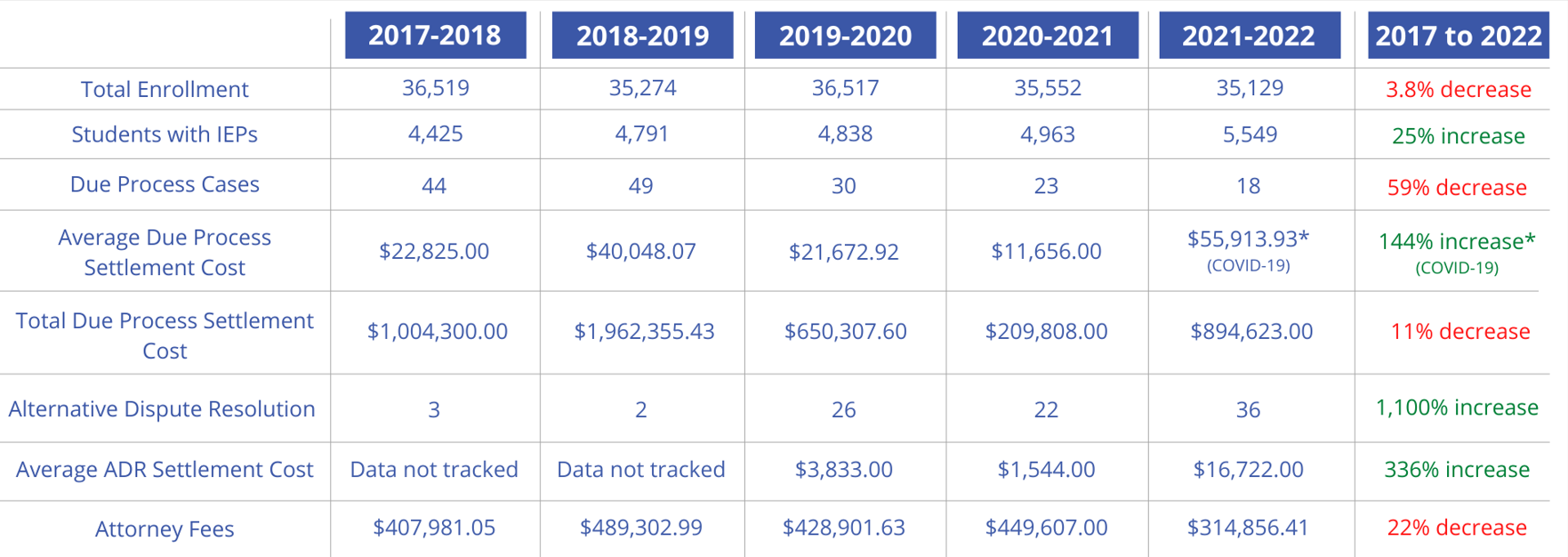 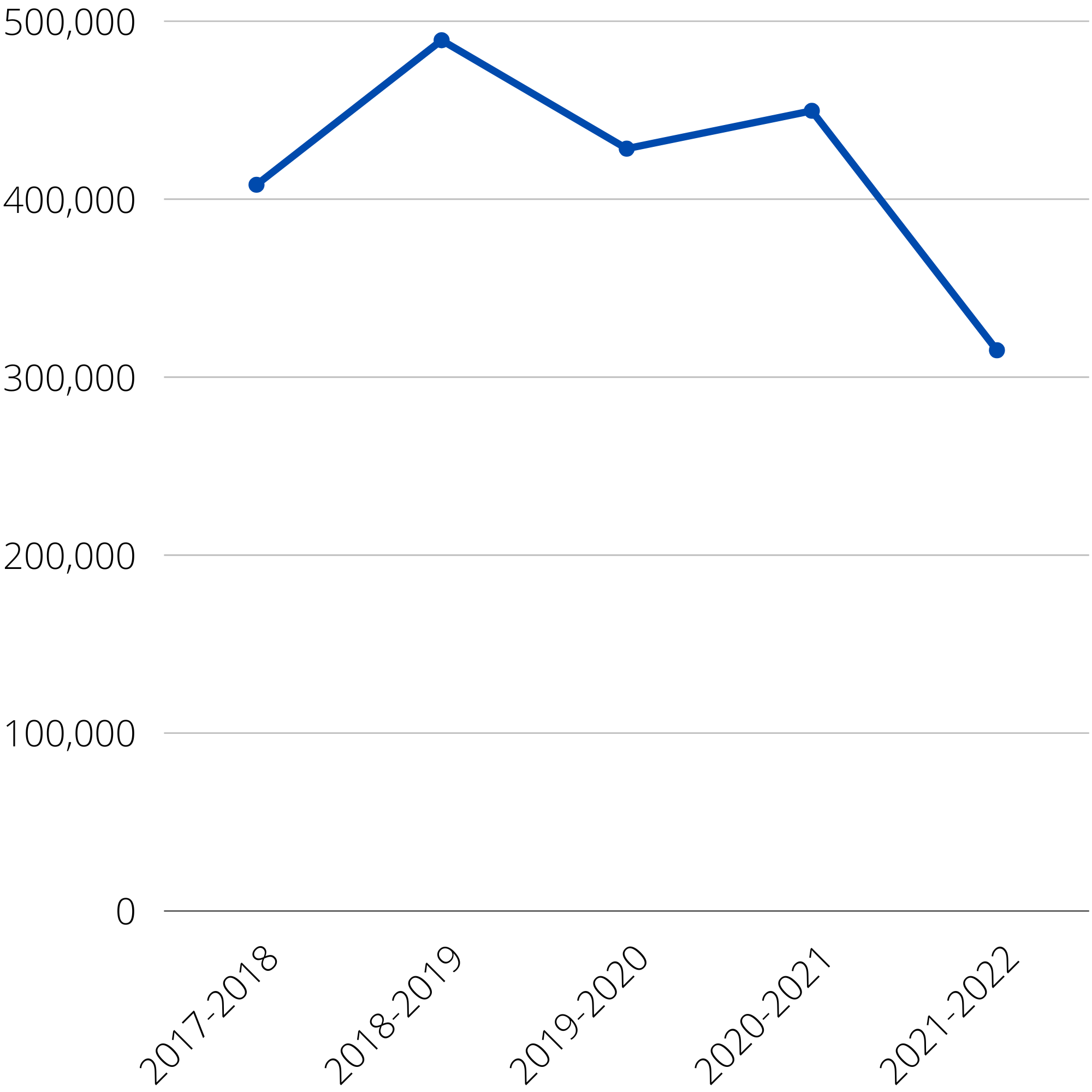 [Speaker Notes: Also, are these our district’s attorneys or the families’ attorneys that we had to pay as part of settlements?]
Total Due Process Settlement Cost
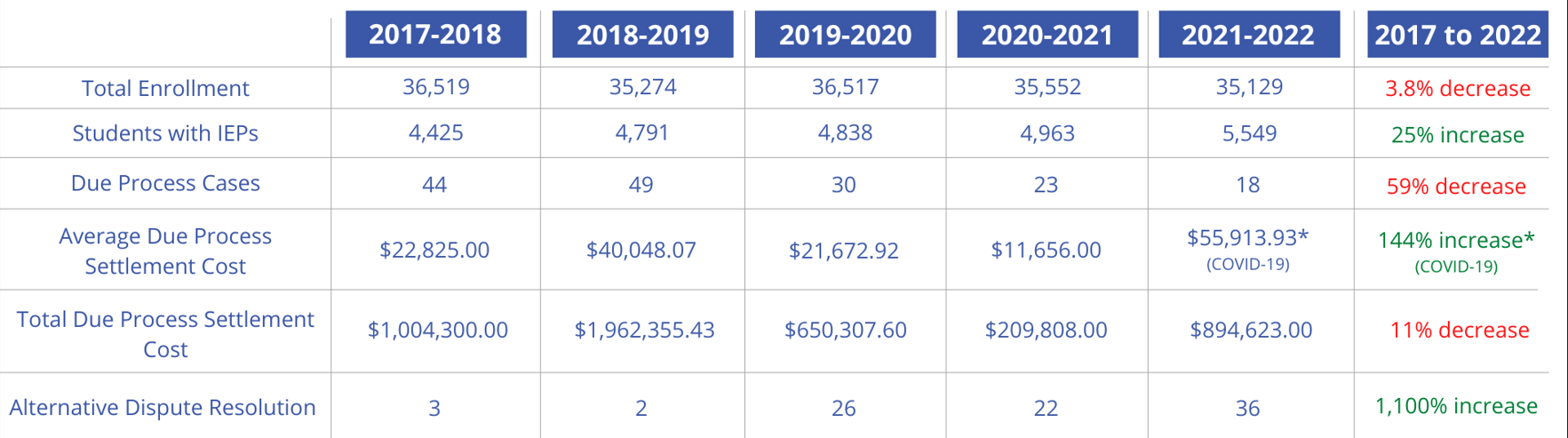 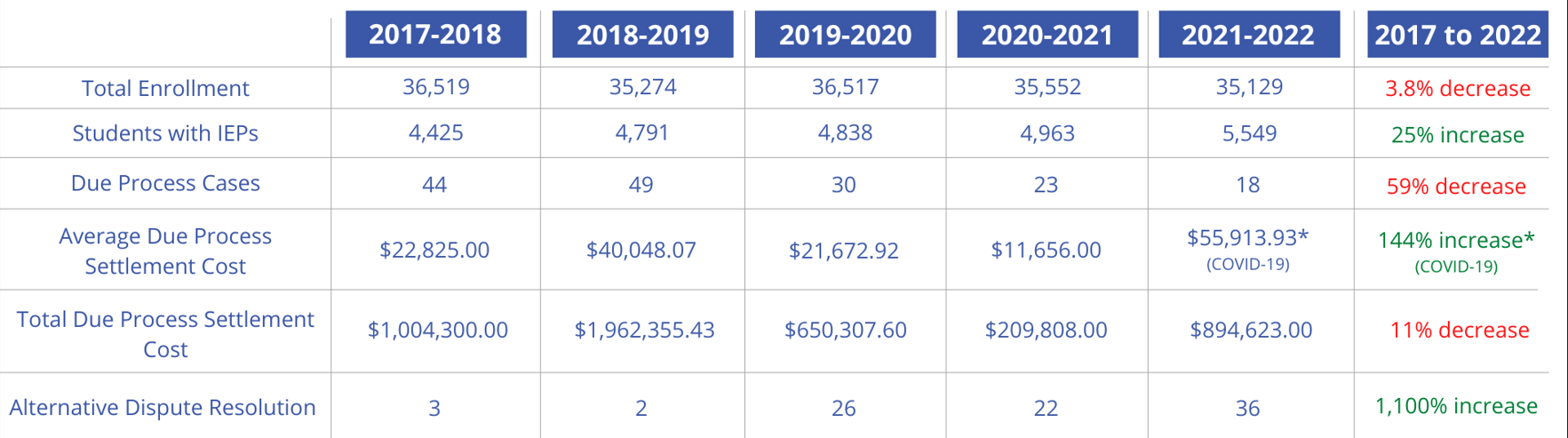 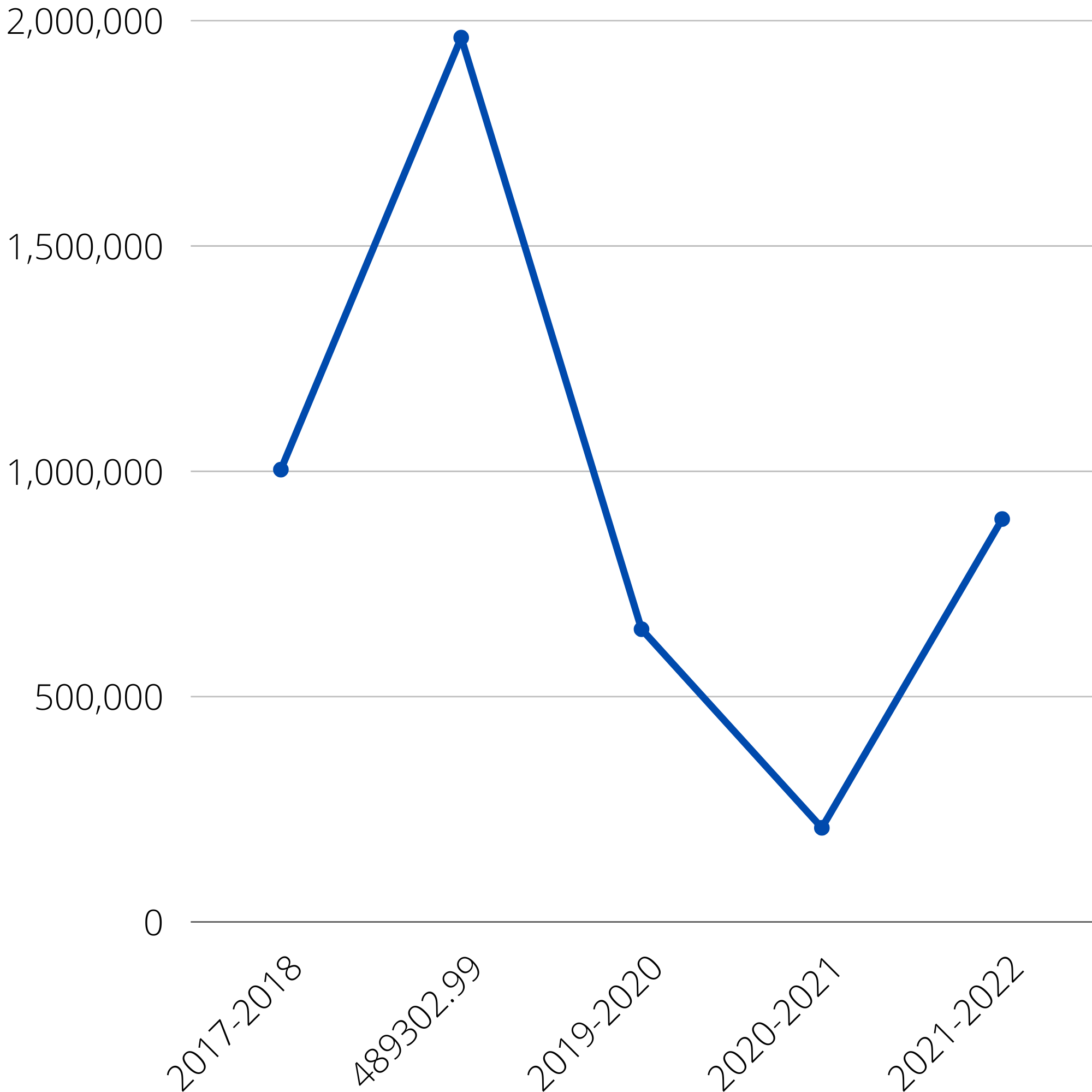 Alternative Dispute Resolution
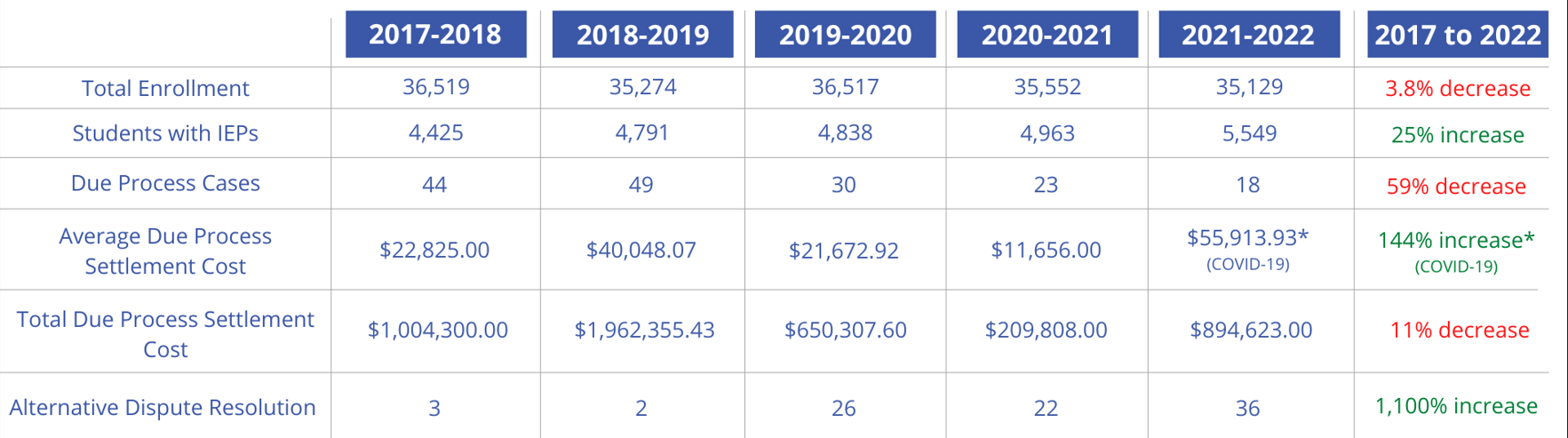 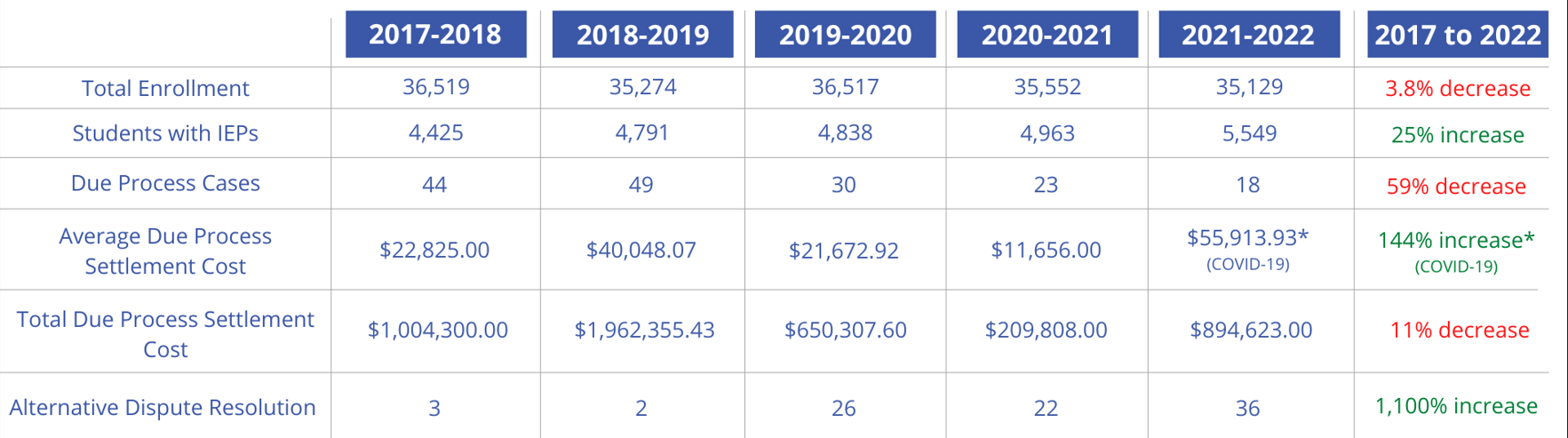 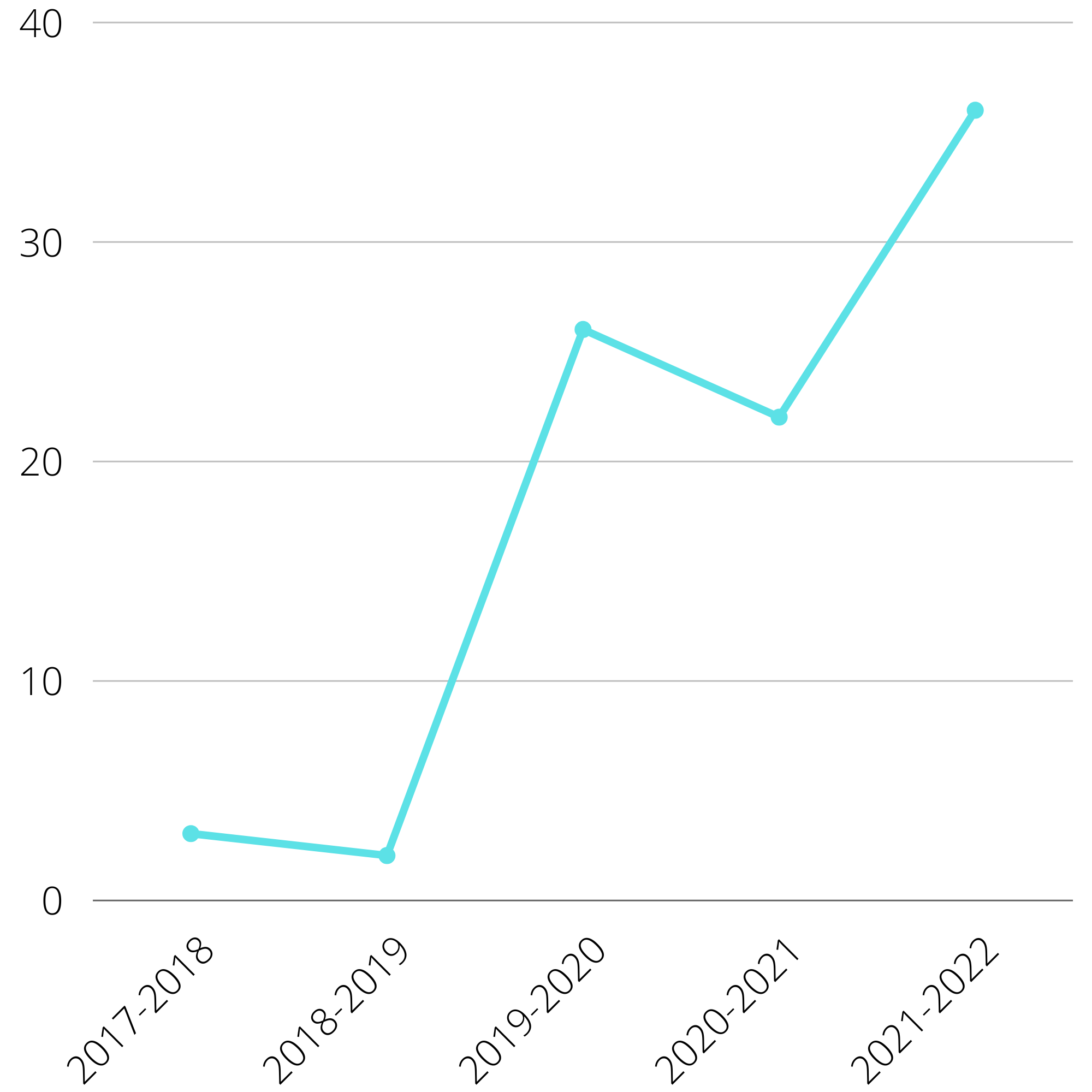 99.97%
[Speaker Notes: PUSD presently supports 5,529 students with disabilities who represent 4,848 families. To date, only .003% of our families have filed either Due Process or participated in an Alternative Dispute Resolution. Put another way, 99.97% of our families are successfully resolving conflict working directly with education specialists or through the IEP process.]
Directors and Program Specialists
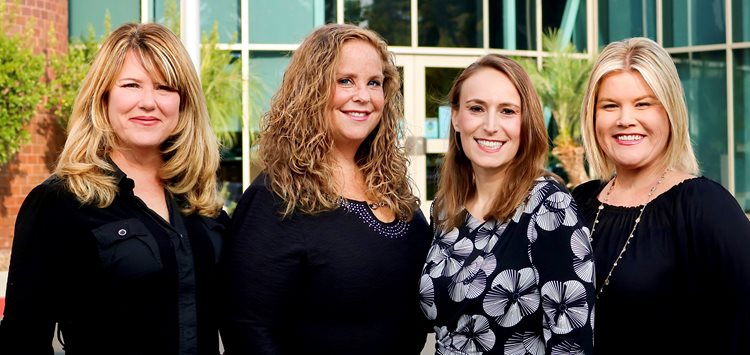 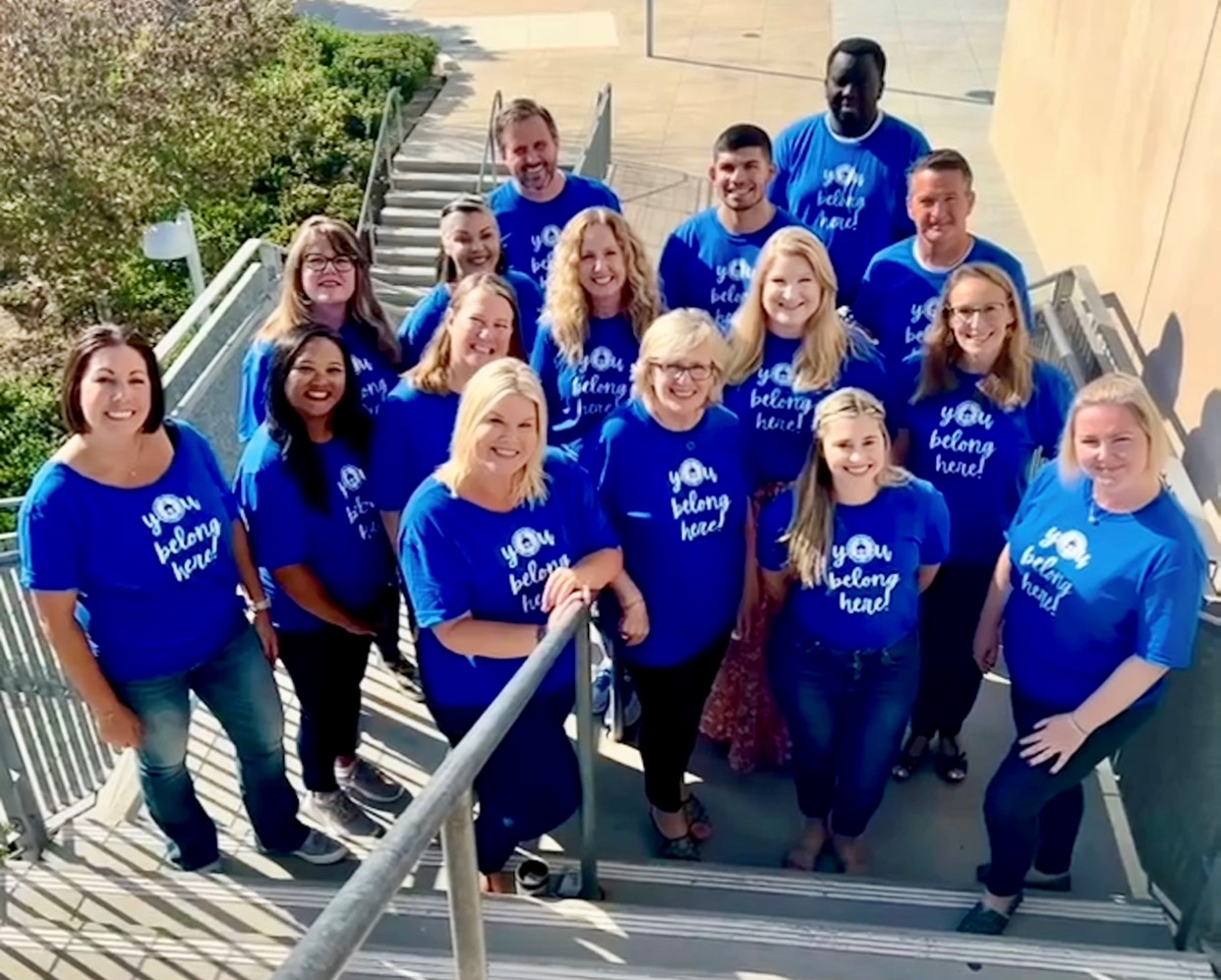 During 2021-22 school year:

Attended an average of 85 IEP meetings per month

Participate in an average of 20 pre-staffing meetings per month with IEP teams
[Speaker Notes: Program Specialist involvement in the IEP meeting process has helped improve the District’s welcome as well as helped to support stronger student outcomes. Program Specialists attended an average of 85 IEP meetings per month last school year. Additionally, they participated in an average of 20 pre-staffing meetings, monthly, with IEP teams. The support our Program Specialists have provided to education specialists and administrators has helped PUSD more skillfully navigate disagreement as well as reduce procedural errors.]
Parent Engagement
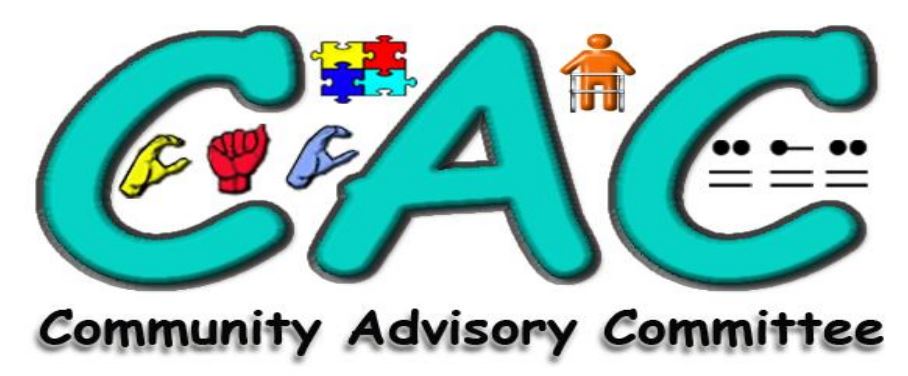 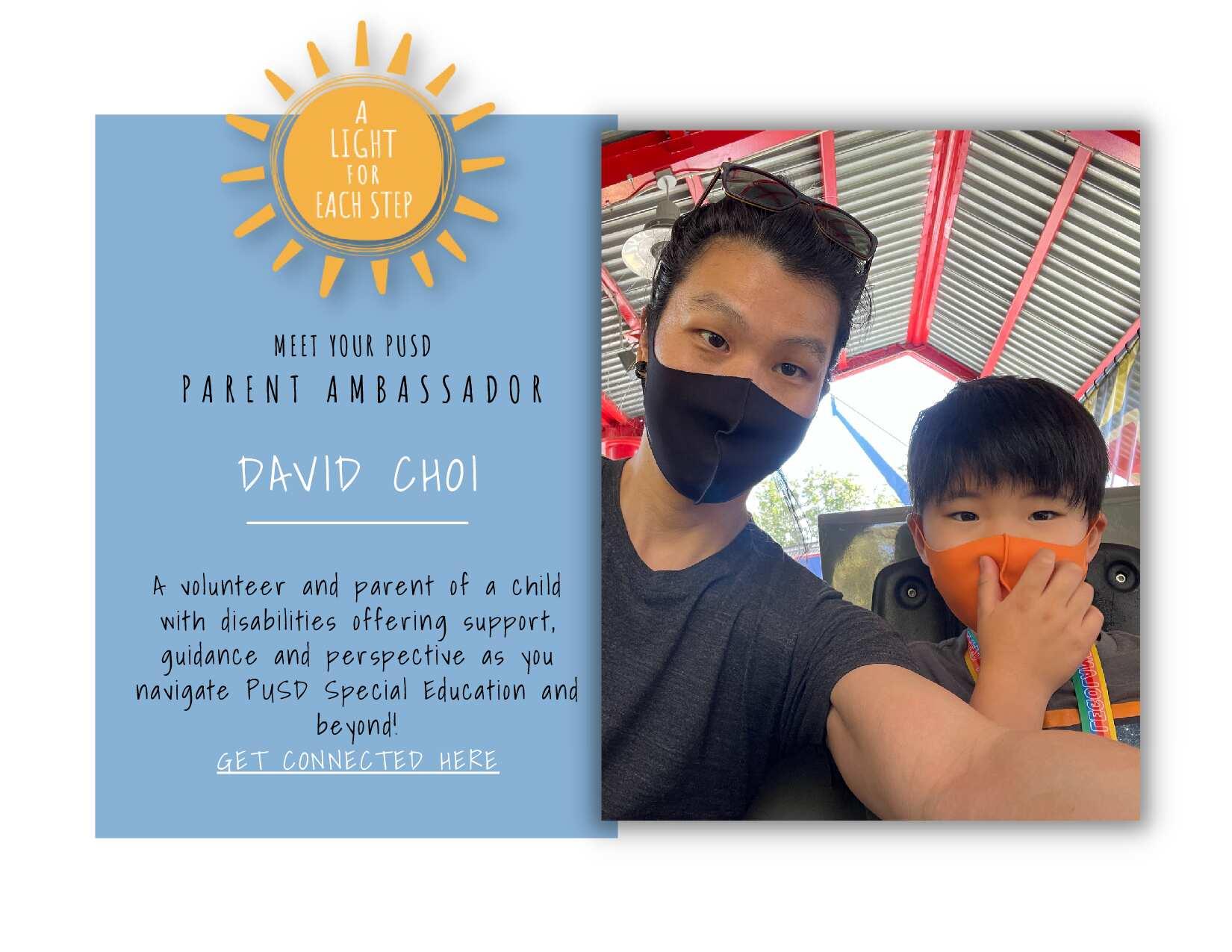 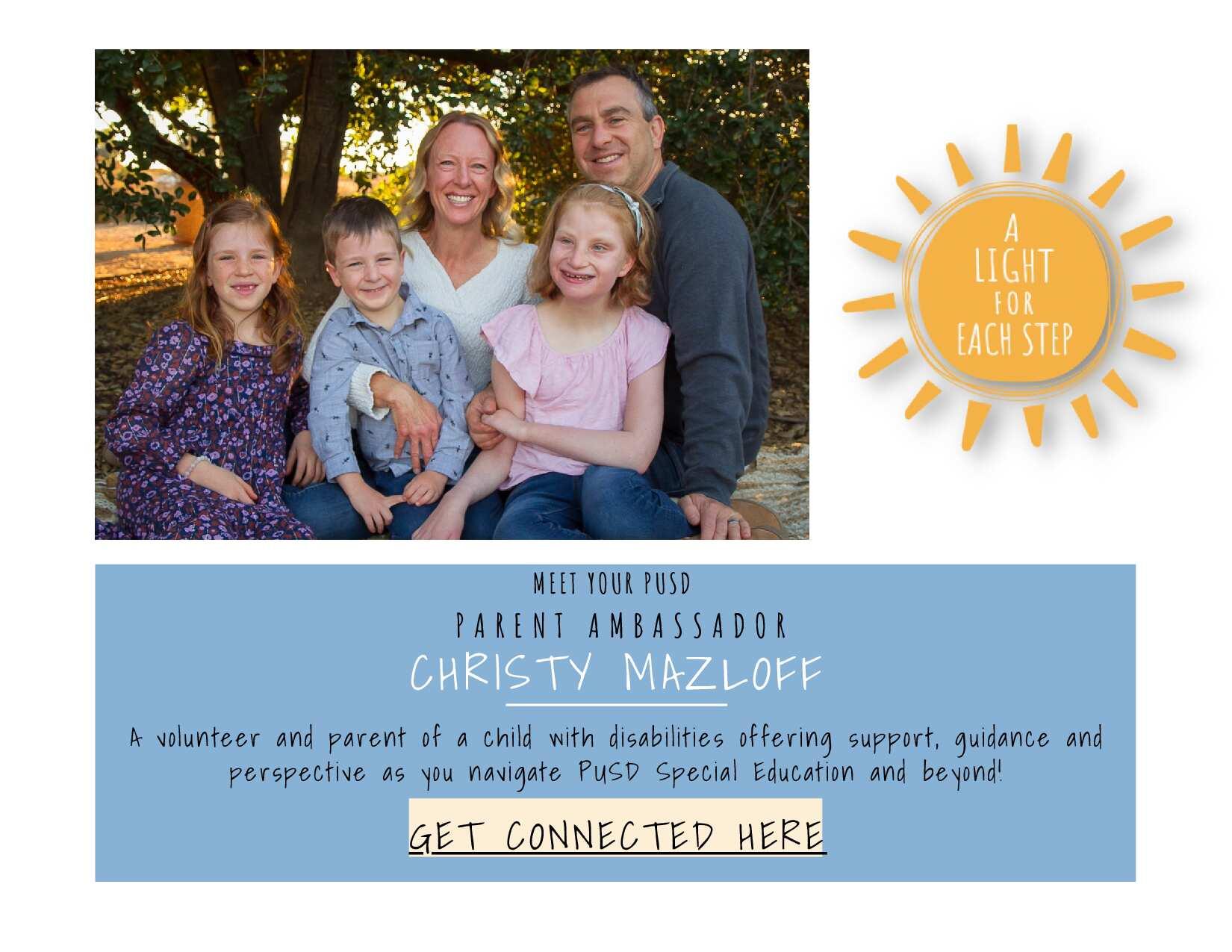 [Speaker Notes: The newly launched Parent Ambassador Program will certainly improve our parental outreach effort. Over 40 parents have now volunteered to participate in this innovative program! Since Parent Ambassador launch:
Distributed 4,500+ informational fliers on the Parent Ambassador Program to school sites; provided to families in IEP Team Meetings and/or are sent home in student backpacks
“Get Connected” QR code has been accessed by families over 110 times since November 2021
Over 40 parents have volunteered to be a Parent Ambassador]
Parent Ambassadors
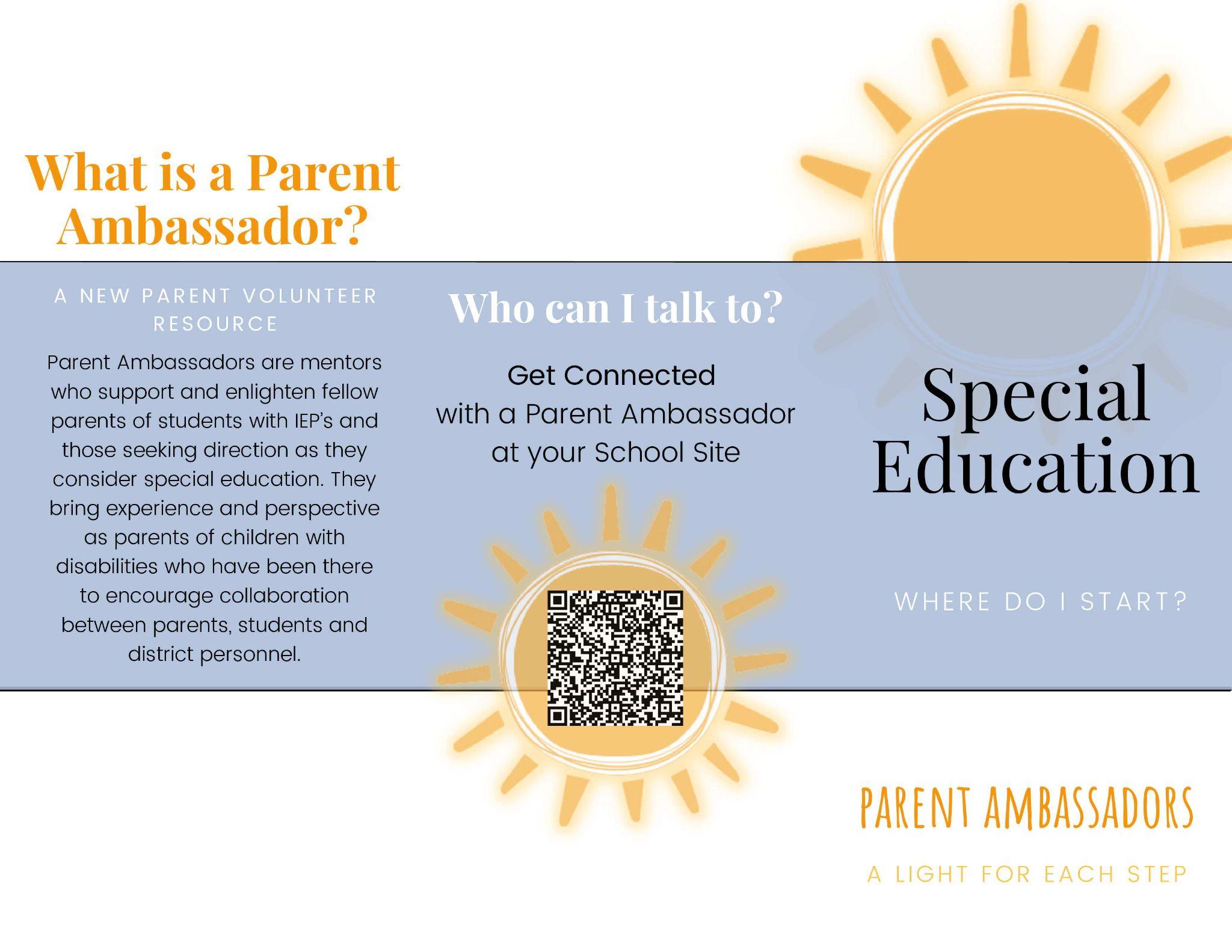 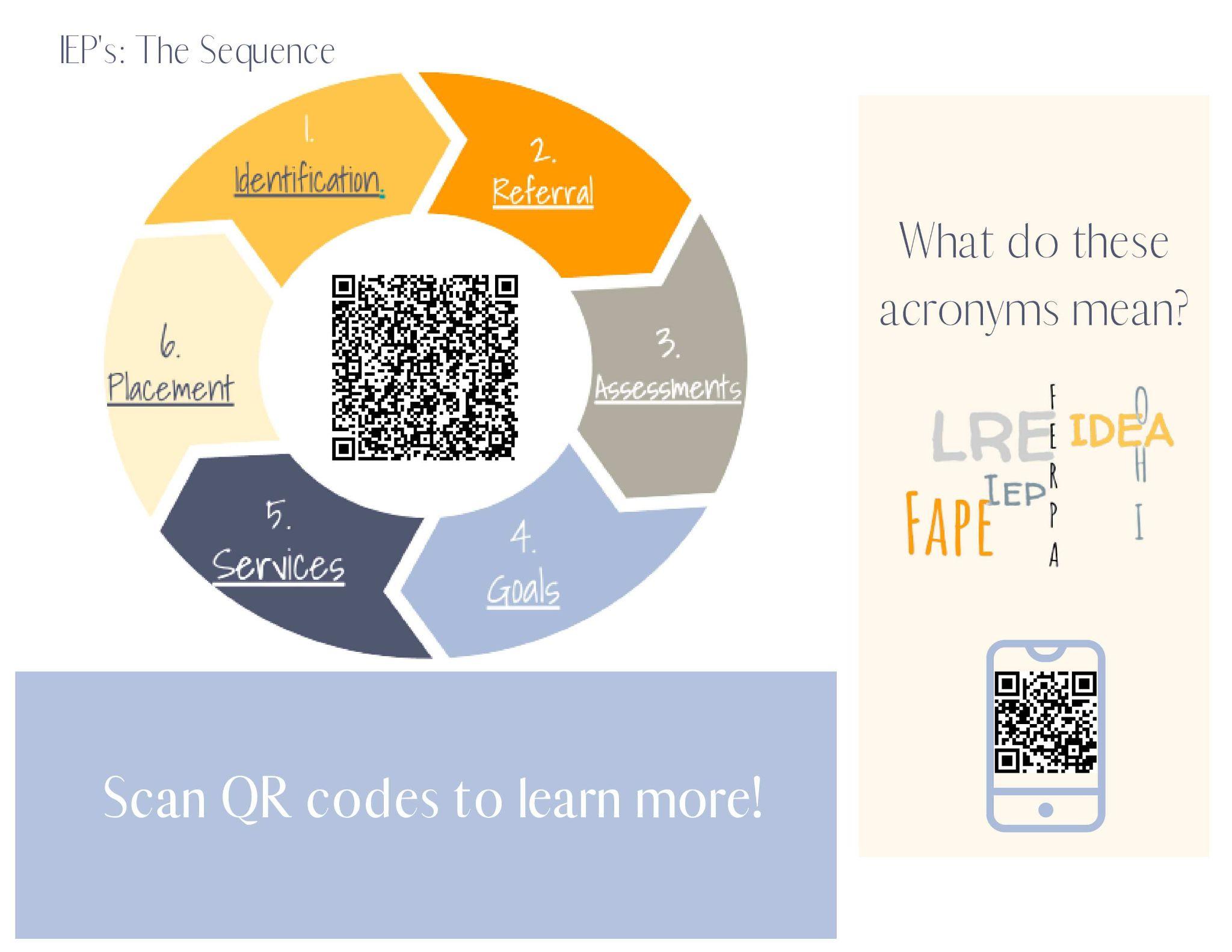 Mediator Mindset
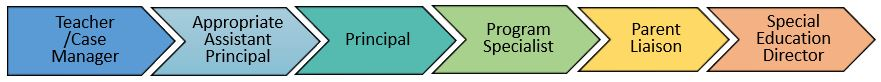 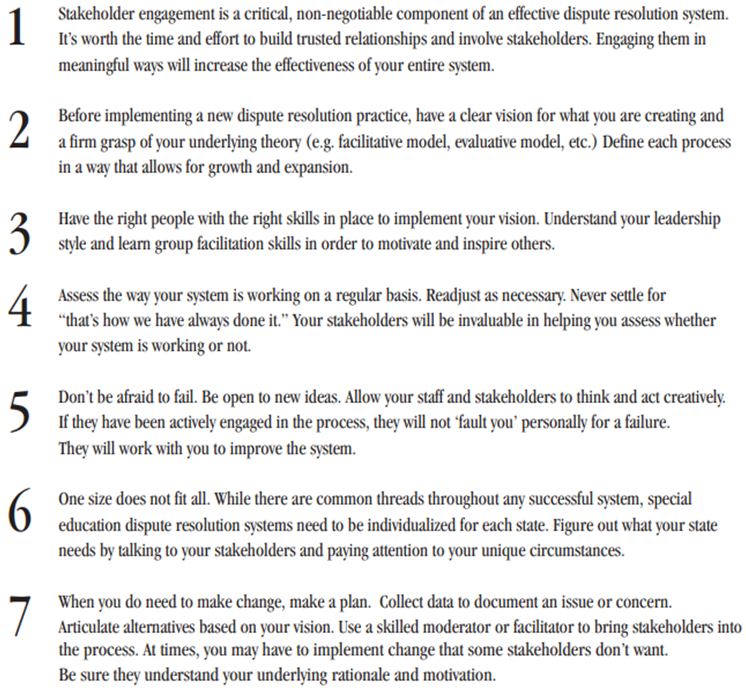 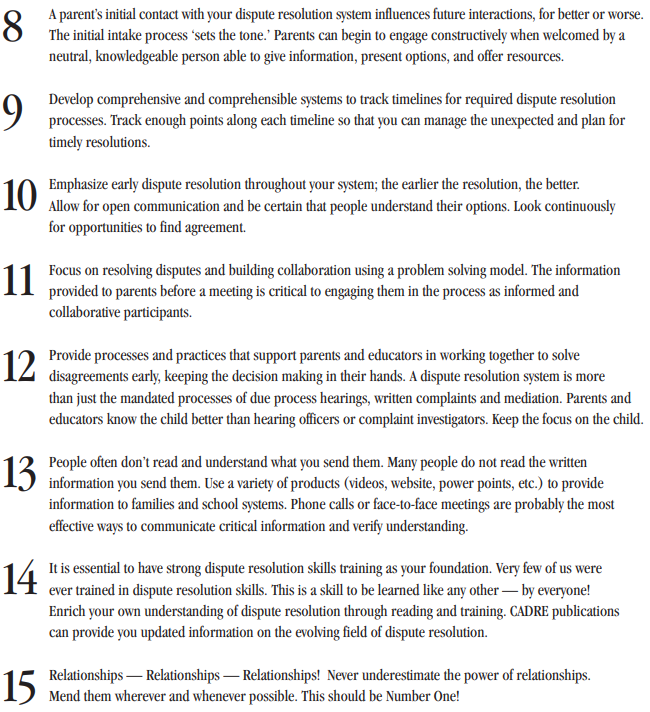 [Speaker Notes: Mediator Mindset]
Questions
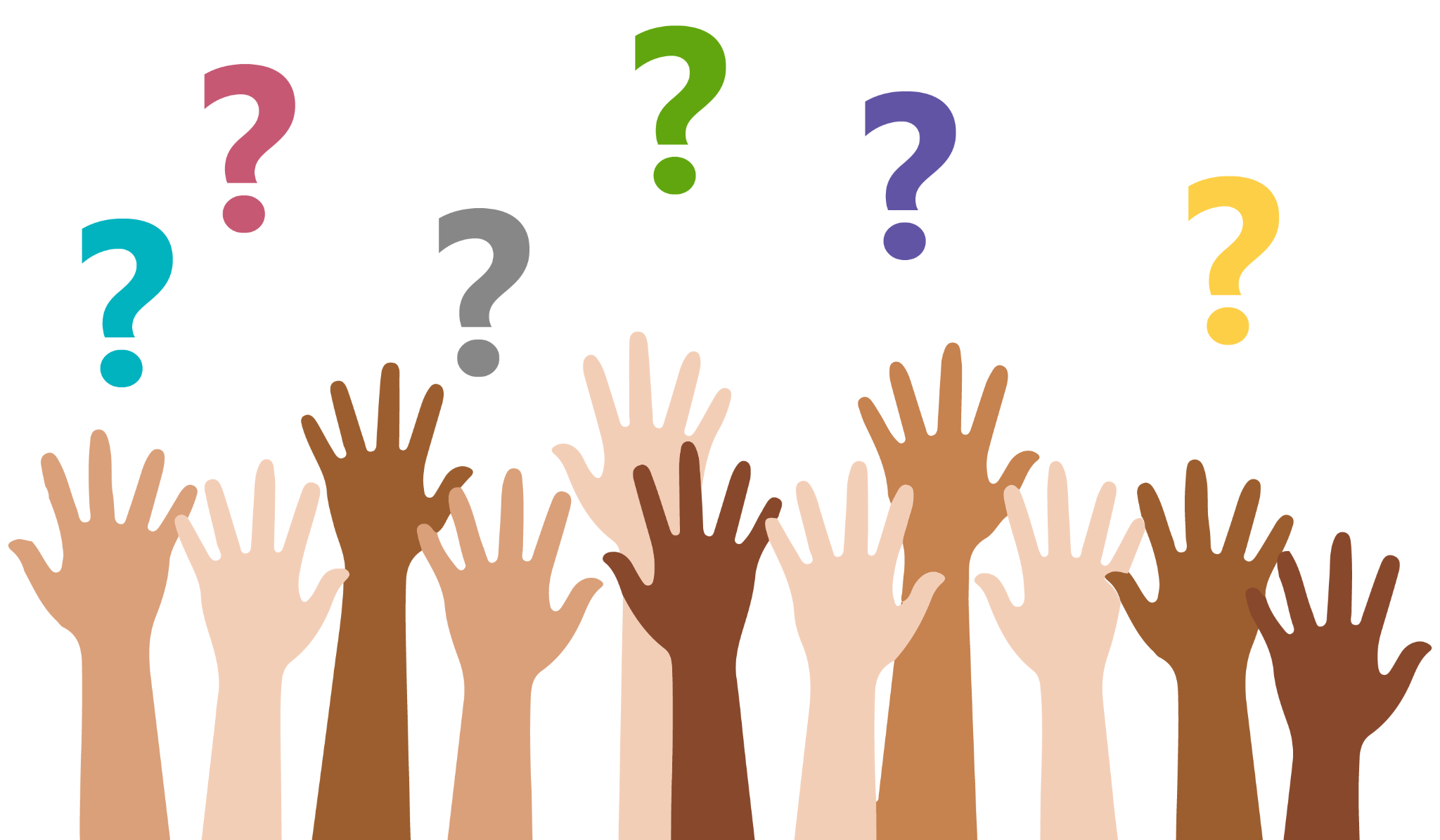 Visit CADRE online: www.cadreworks.org

Contact CADRE via email: cadre@directionservice.org

Sign up for the CADRE Newsletter!
Need More Information?
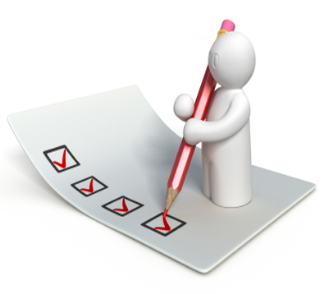 Thank you for joining us!
Please take a few minutes to respond to this brief survey about your experience:
https://www.surveymonkey.com/r/PowayUSD-Sept2022